プロジェクト案
エンドユーザーのニーズを反映させた住宅や建材パーツを作成し、ニーズが一目でわかる営業資料と共に売り込む
プロジェクト1
ニーズヒアリング
ニーズの
ビッグデータ
ニーズに基づいた
商品開発
基本事項の理解
ヒアリング項目
作成
エンドユーザーの住宅・建材パーツに対するニーズを集め、ビッグデータ化した上で、そのニーズに応える形で商品開発を行う
プロジェクト2
基本事項の理解
ヒアリング項目
作成
ニーズヒアリング
商品をニーズと
組み合わせて「見える化」
個人・工務店・ハウスメーカーなどに販売
既存の商品とエンドユーザーのニーズを同時に示すことができるシステムを作成し、それを個人・工務店・ハウスメーカーなどに商品として販売する
プロジェクト1
基本事項の理解
ニーズヒアリング
ニーズのビッグデータ
ニーズに基づいた商品開発
ヒアリング項目作成
学生より出た意見
【対象は誰か？】
10年後家を買う人は現在20代前半だが、家に対する具体的なイメージを持っているか不明
学生だと賃貸を選ぶ時には「立地」と「値段」くらいしか気にしないのではないか
一方学生だと学生の情報を集めやすい。学生が良く行く場所の情報を集めて、それをサービスとして売ることができるのでは
【どのようにヒアリング項目作成のための情報を収集するか？】
家に対する各人のこだわりを整理することが必要
画一的な家を買った人から不満点を聞き出す
各地域の不動産を巡って不満を聞き出す
すでに企業内にも情報のストックがあるはず
【ニーズのビッグデータをどのように活用するか？】
学生が商品開発として家を作るのは難しい。建材パーツだったらできるのでは？

ニーズ自体をそのニーズに関連する企業に対して売っていくことは可能なのでは？
【SNSなどを用いて商品を発信できるか？】
可能。ただ興味がない人には引っかかりにくいのがSNSの特徴。どのように注意を喚起するか？

リスティング広告を用いれば、愛知県内の可能性のある顧客に対して効果的に広告を打つことができる
【ヒアリング項目の見せ方は？】
CGを使ったアンケートを作成、実際に画面上でリアルな現物を見ながらクリックできるイメージ
SNSを使って発信、話題性を集める
アプリ開発も一つの手？課金システムによってそれからも収入を得られるか？
【SNSを用いてヒアリングはできるか？】
SNSは基本的には情報発信に強い。ニーズを集めるのには非常に結び付きにくい

SNSは不特定多数の人間にあたるので、愛知県内の声のみを拾うツールとしては不適当
プロジェクト1（具体案）
インターン生が建材パーツやインテリアに対する大学生のニーズをデータ化し、商品開発を行った上でSNSで発信する
タイムライン
概要
人数
期間
期待される効果
費用2)
専攻
半年
70〜100万円
1人
特になし
現在の大学生のニーズを正確に捉えることによって3〜5年後以内に確実に需要がある商品を開発する
データを整理し、ビッグデータ1)として保管するシステムを構築する
SNSでの発信によって会社の知名度を向上させる
大学生が半年間のインターンで、大学生に対して建材パーツやインテリアに関するヒアリングを行い、そのデータを整理した上で、ニーズに基づいた商品開発を行う。また、その流れをSNSにて発信し続けることによって、会社の知名度の向上も図る
基本事項の理解
ニーズヒアリング
ニーズに基づいた商品開発
ヒアリング項目作成
ニーズのビッグデータ
SNSでの発信
1）　ビッグデータは通例数十テラバイトから数ペタバイトに及ぶと考えられることが多いが、ビッグデータとはデータの分析の方法を指すとの見解もある
2)　インターン生採用費用：「仲介業者：30万〜60万」＋「インターン生への活動支援金：30万」＋「交通費その他：10万」
プロジェクト1（期待される効果）
ビッグデータの活用とは？
SNSの発信方法と期待される効果とは？
期待される効果
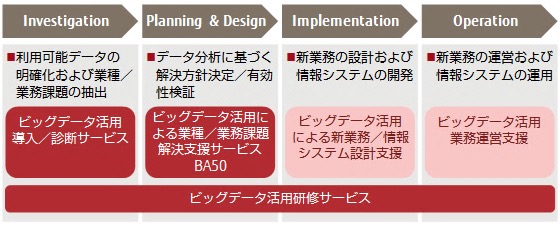 現在の大学生のニーズを正確に捉えることによって3〜5年後以内に確実に需要がある商品を開発する
データを整理し、ビッグデータとして保管するシステムを構築する
SNSでの発信によって会社の知名度を向上させる
ビッグデータの活用法は以下の4つの流れとなる1)










ビッグデータをビジネスで導入する上で、スモールデータの分析から始めることが必要である。限られた場面での定性的な分析、データの収集方法の確立を通じて、データをアルゴリズムで分析できる仕組みを整え、次第に大きなサイズのデータに広げていくべきである2)

ビッグデータの収集・分析方法は外注に頼らざるをえない。外注先としては富士通総研やNTTデータなどがある。将来的には中小企業がそのような外注先を用いながらビッグデータを活用する方法を外部に対して販売していく可能性も考えられる
発信方法としては、facebook・Twitter・Instagram・Wordpress・LINE・Ameba・Google+・Youtube・LinkedIn・各種ブログなどが考えられる。利用率が高いのはLINE（58％）、facebook（37％）、Twitter（35％）の3種である3)

SNSの他にも、地域を限定したリスティング広告が使用できる
（例：名古屋を中心に半径50km）

発信内容としては、
過去事例・現在の施策
インターン生の一連の事業内容
の2点が考えられる

仮に友達が300人いる状態でfacebookでポストを投稿し、シェアを友人に頼んだとすると、およそ1500〜2250人がシェアしたポスト内容を見ることとなる

→「名古屋　解体」で検索した場合の
リスティング広告
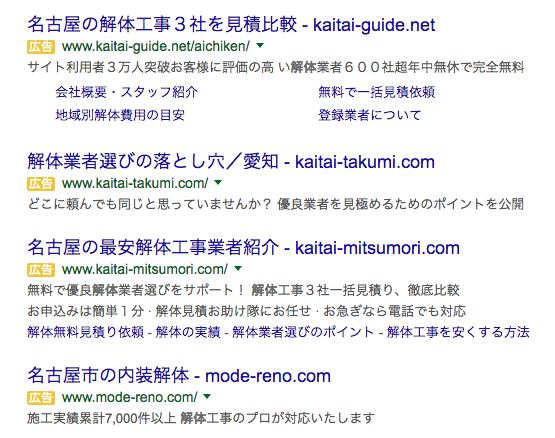 富士通総研　http://www.fujitsu.com/jp/group/fri/businesstopics/bigdata/
NTTデータ　先端技術株式会社　http://www.intellilink.co.jp/article/column/bigdata02.html
ICT総研　http://ictr.co.jp/report/20150729000088-2.html
「300人×友達5%がシェア×友達の友達の33%〜50%が記事を見る」と仮定